香港大學教育學院中文教育研究中心
非華語學生學習中文支援中心2017-18
課題：工作與就業
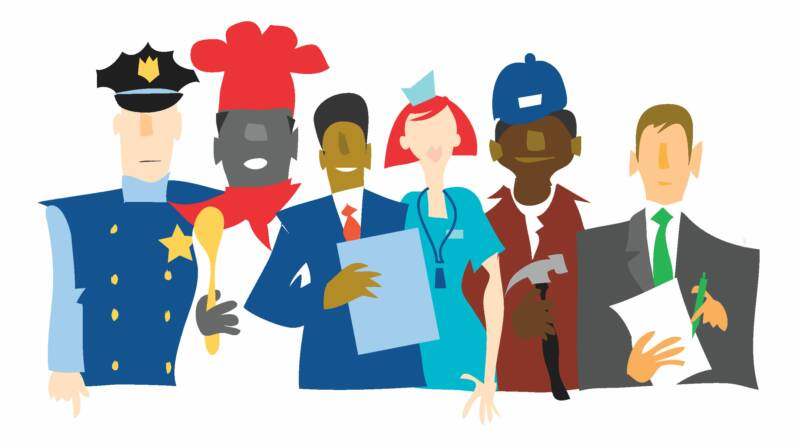 職業
Occupation
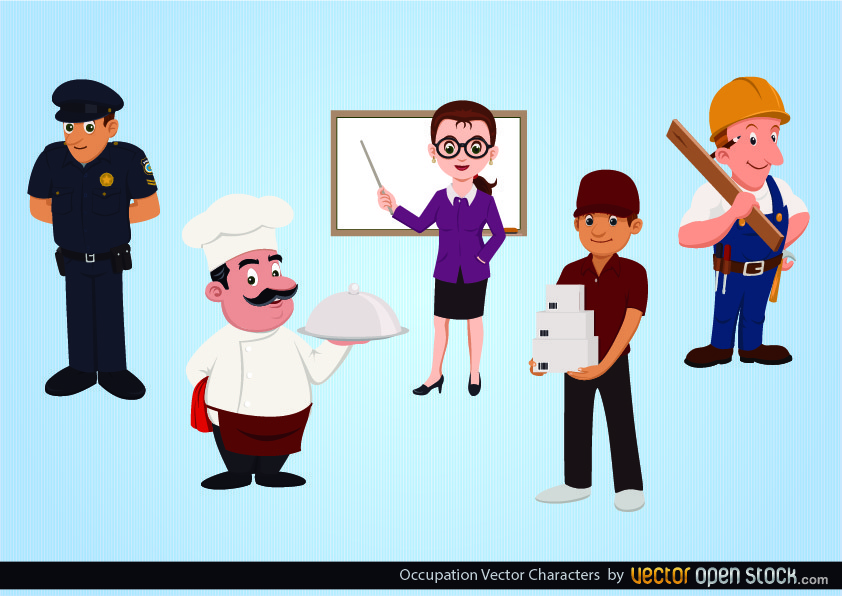 猜職業
選出一名代表同學，他要以「把字句」的句式說出該項職業的工作內容。
例如：把課本打開。
如果其他同學猜到答案「老師」便可以得一分。
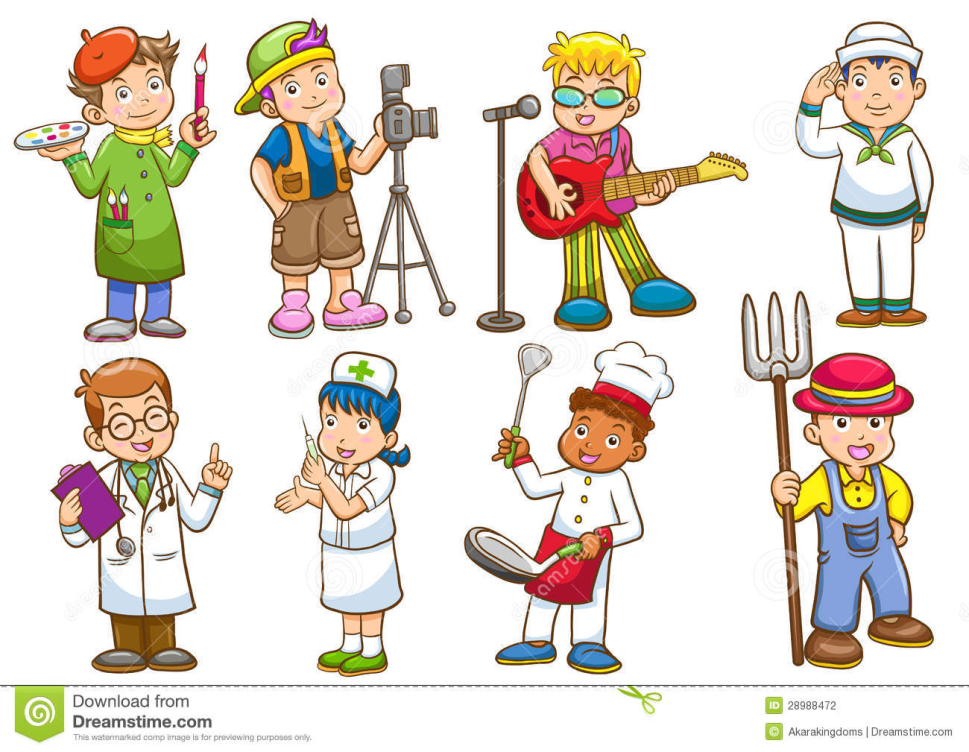 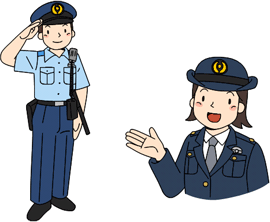 警察
Policeman
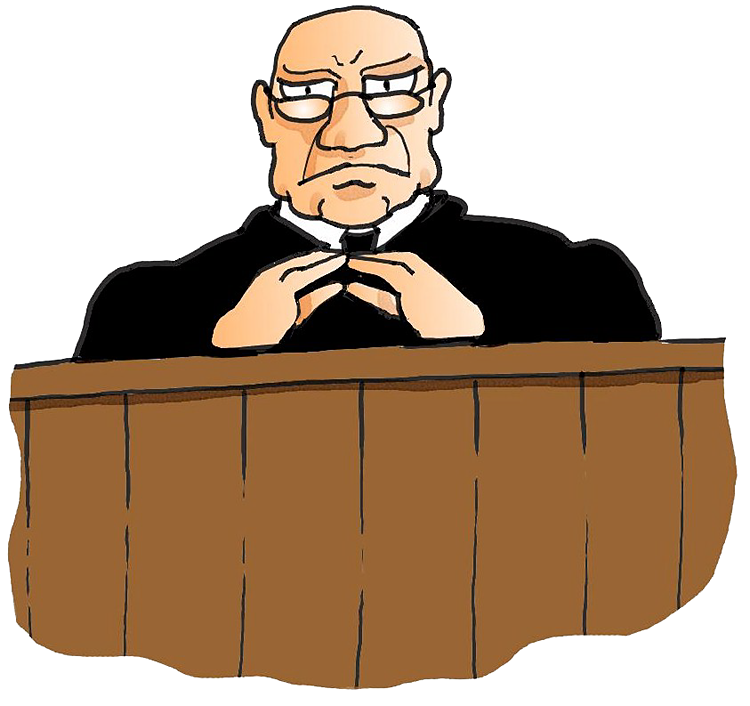 法官
Judge
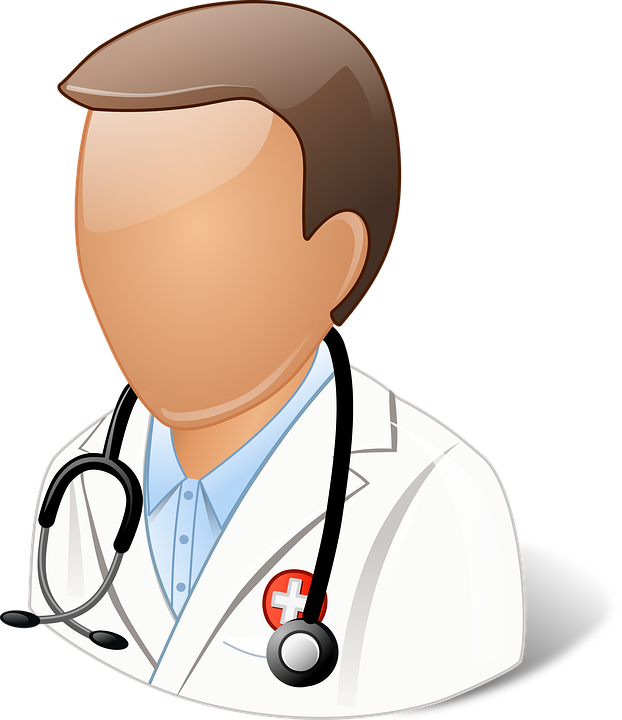 醫生
Doctor
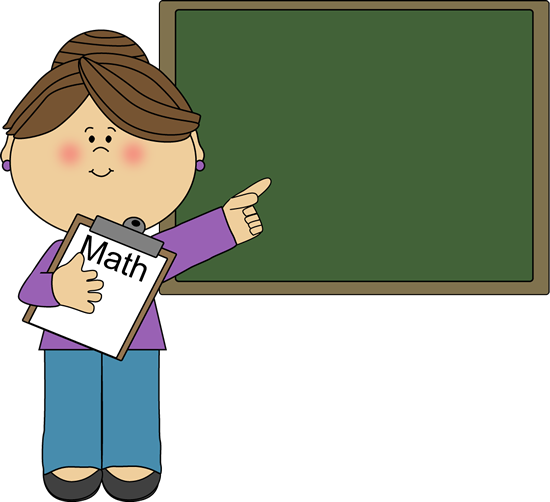 教師
Teacher
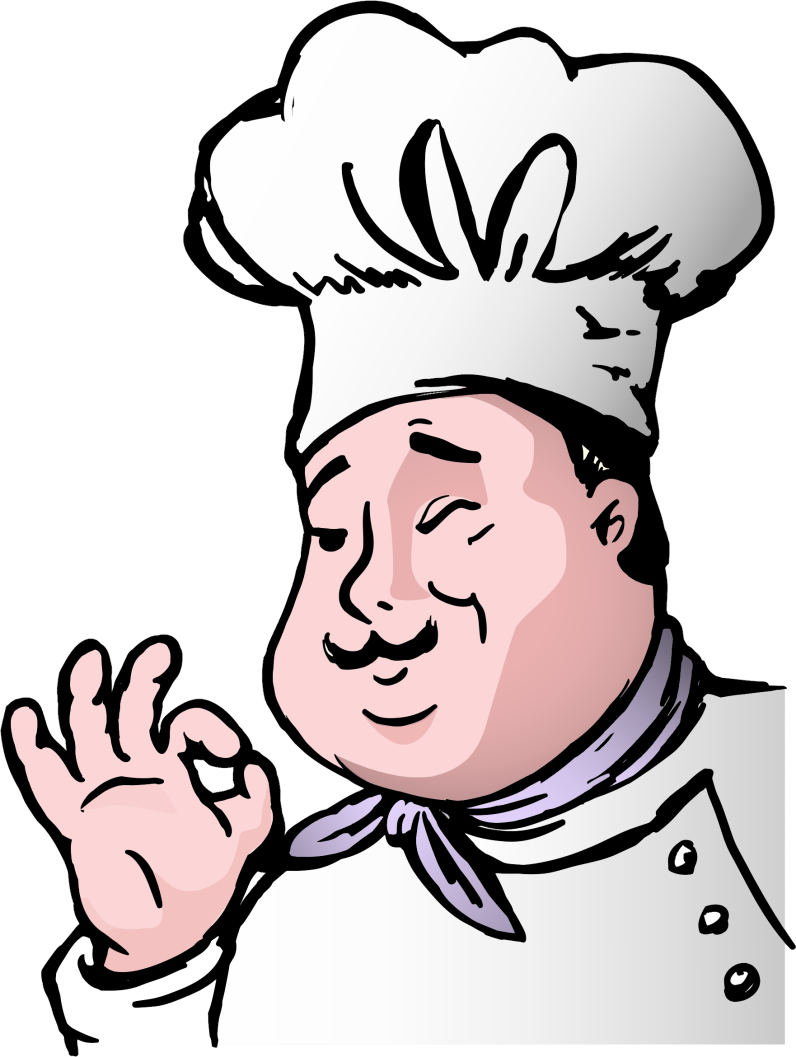 厨師
Chef
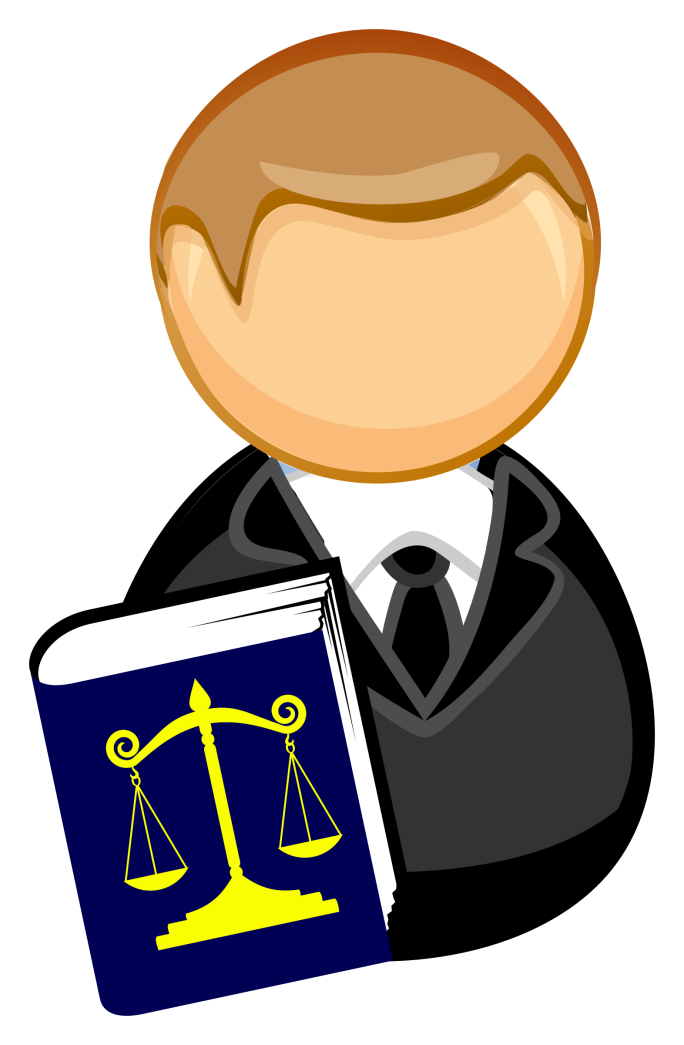 律師
Lawyer
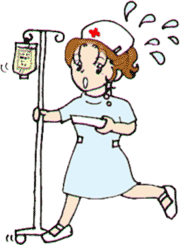 護士
Nurse
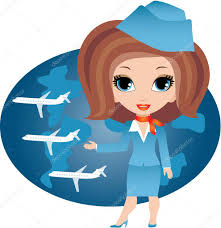 空中服務員
Flight Attendant
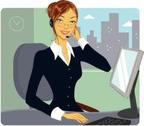 接待員
Receptionist
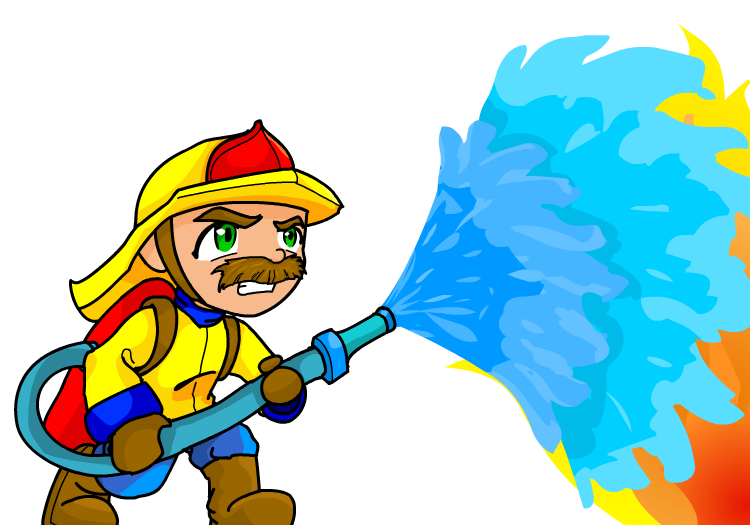 消防員
Fireman
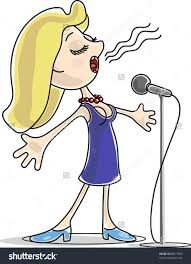 歌手
Singer
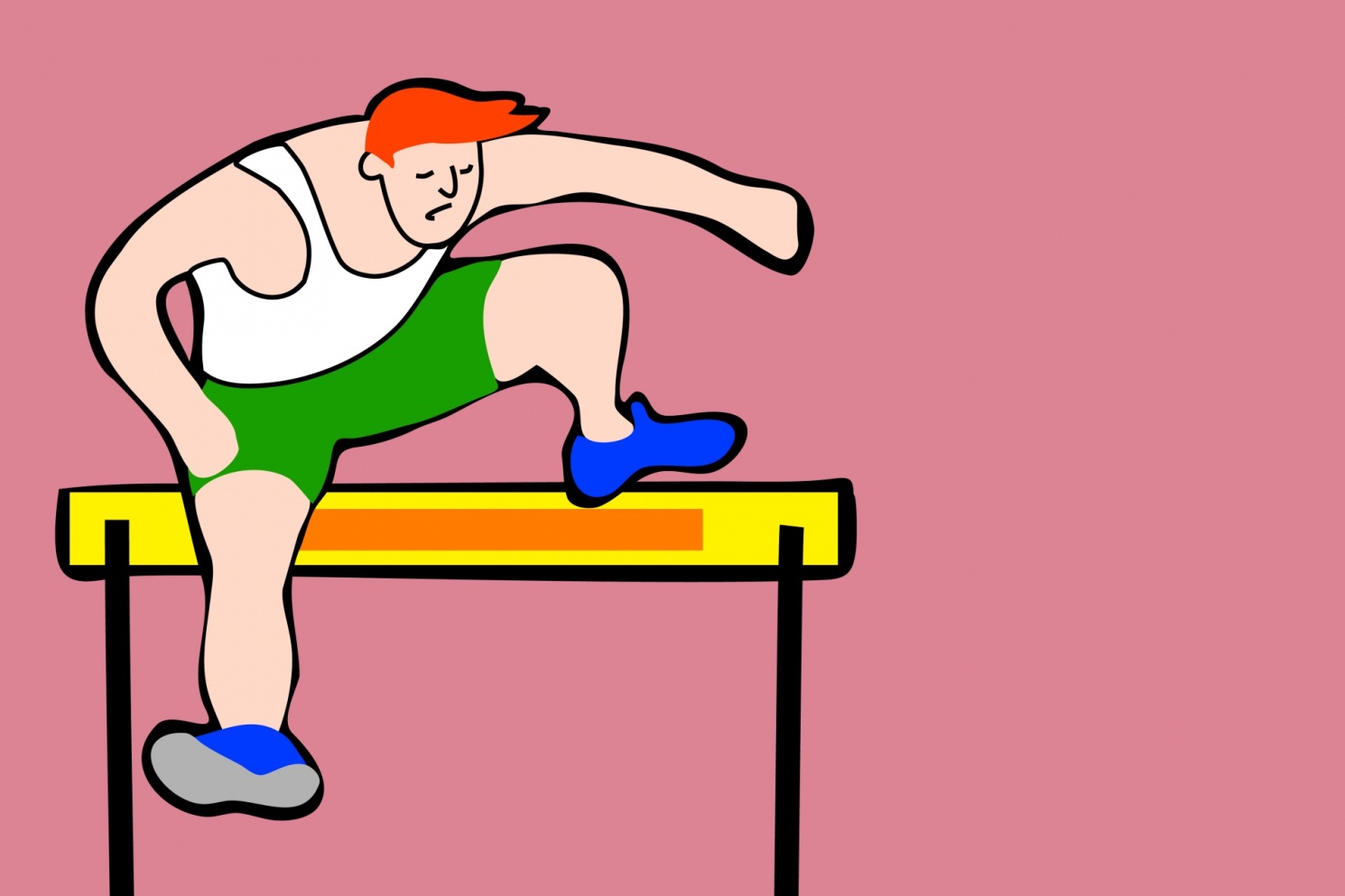 運動員
Sportsman
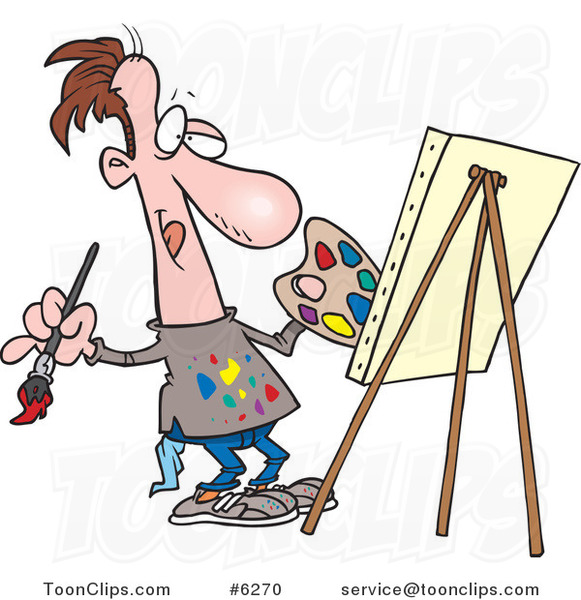 畫家
Artist
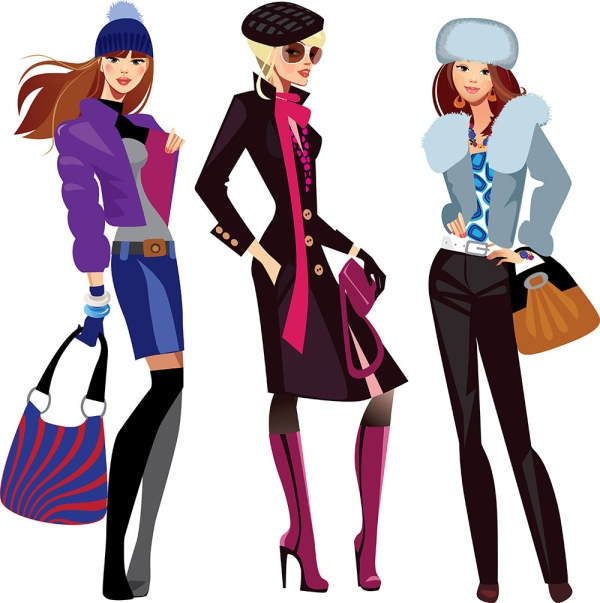 模特兒
Model
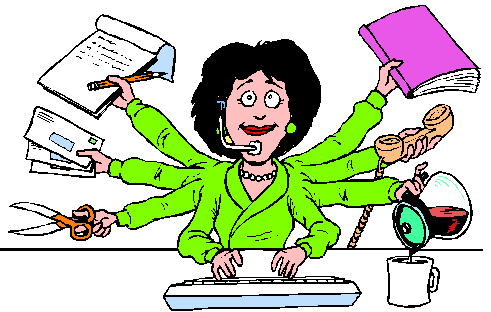 秘書
Secretary
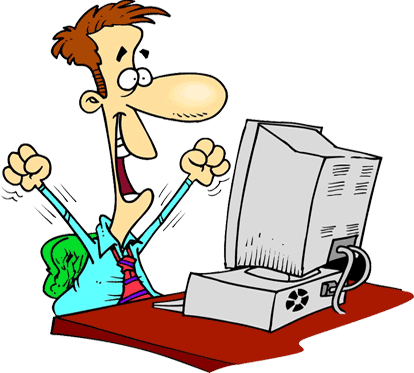 電腦技術員
IT Technician
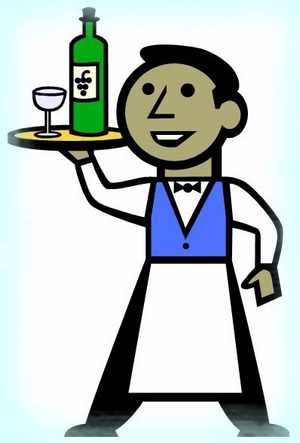 侍應生
Waiter
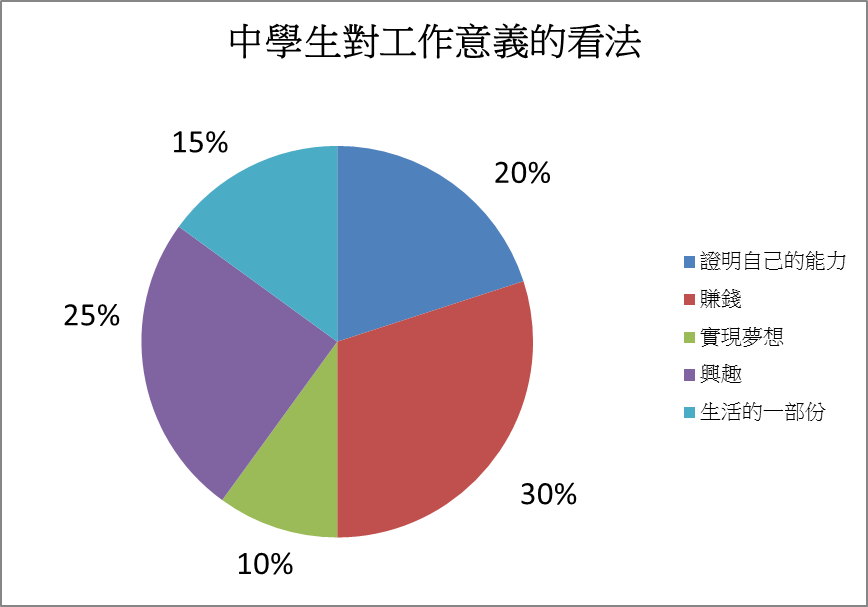